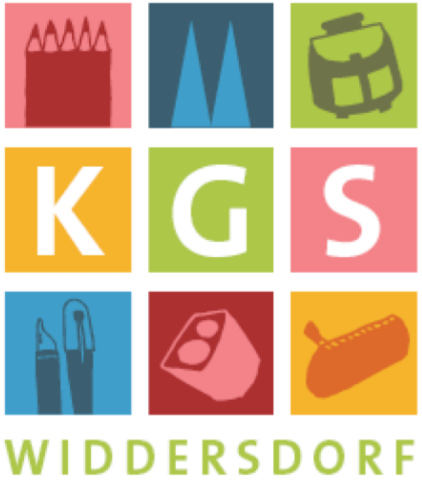 Herzlich Willkommen
zur Infoveranstaltung der Schulneulinge für das Schuljahr 2025/26
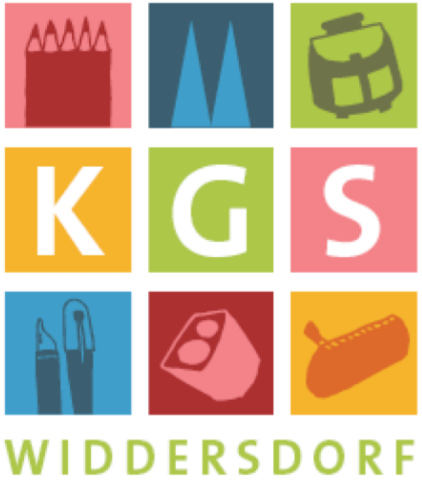 Tagesordnung
Begrüßung

Wer sind wir?
 Pater Delp Schule
 Schülerinnen und Schüler
 Kollegium und Verwaltung

Unser Schulprogramm
 Unterricht
 Feiern und Projekte
 Miteinander Leben
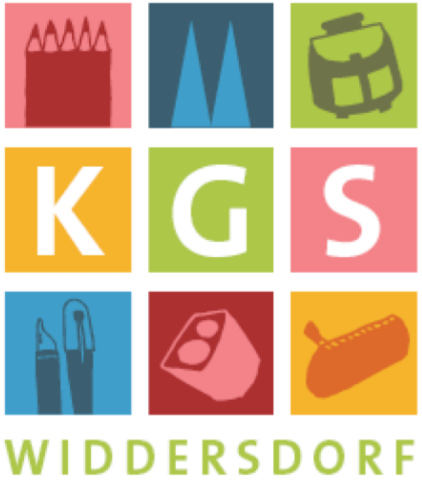 Tagesordnung
Hinweise zum Aufnahmeverfahren

Vorgaben des Schulministeriums
Kriterien für die Aufnahme der Schülerinnen und Schüler
Zurückstellungen
Schulanmeldungstermine
Formulare
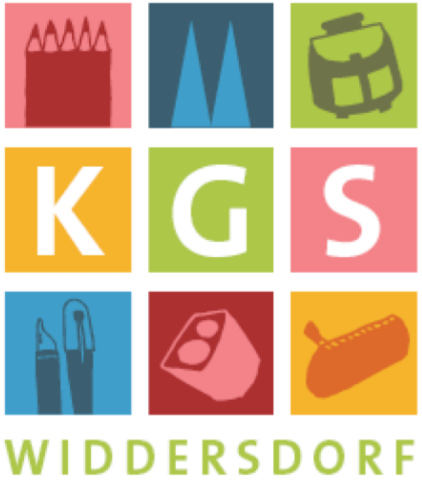 Wer sind wir?
Pater Delp Schule

früher nur eine Grundschule in Widdersdorf (katholisch)
Im Jahr 2007 Spaltung der Schule in KGS Pater Delp und GGS Olympia Schule
Im Laufe der Zeit wurde die KGS immer größer
Zu Beginn 2-zügig, in einem Jahrgang 4-zügig, stand jetzt komplett 3-zügig
Im Jahre 2016 kam die Dependance (Feldhasenweg) hinzu
2017 wurde die Dependance als Schuleingangsphase eingerichtet
Klasse ½ in der Dependance
Klasse ¾ im Hauptgebäude
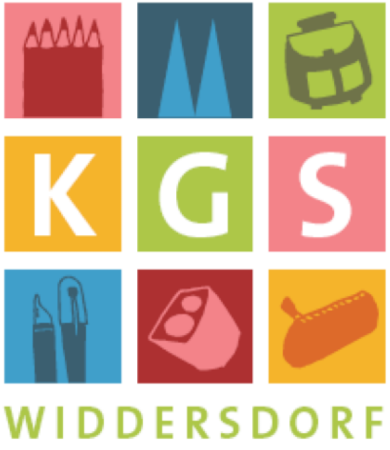 Schülerinnen und Schüler
Es besuchen zur Zeit 282 Schülerinnen und Schüler die Pater Delp

hiervon besuchen 136 Schülerinnen und Schüler die Schuleingangsphase
146 Schülerinnen und Schüler besuchen die Jahrgangsstufen 3 und 4
Insgesamt sind es 146 Jungen und 136 Mädchen
der Großteil der Schülerinnen und Schüler hat vorher eine KiTa in Widdersdorf besucht
Es kommen aber auch von externen KiTas Schulneulinge zur Anmeldung
Kollegium und Verwaltung
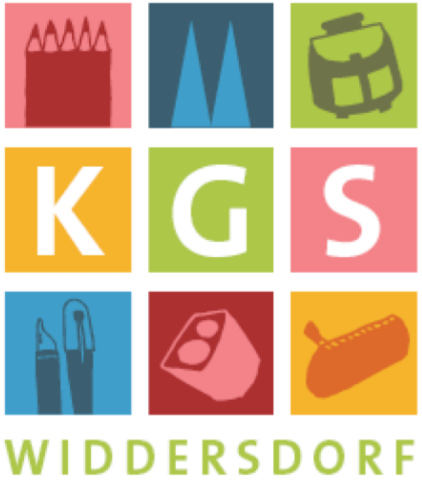 Kollegium
18 Lehrkräfte (15 Kolleginnen und 3 Kollegen)
Hiervon sind 12 Kolleginnen und Kollegen Klassenleitungen
die weiteren Lehrkräfte agieren als Fach- und/oder Förderlehrer
OGS
16 Betreuer + 3 Küchenfeen
Leitung: Frau Nicole Klinkhammer
stellvertr. Leitung: Frau Stefanie Käthow
Verwaltung
Schulleitung 
André Ölsberg (Rektor) und Norbert Jordans (Konrektor)
Schulsekretariat
Janina Nutesch
Schulhausmeister
Dirk Schöneck
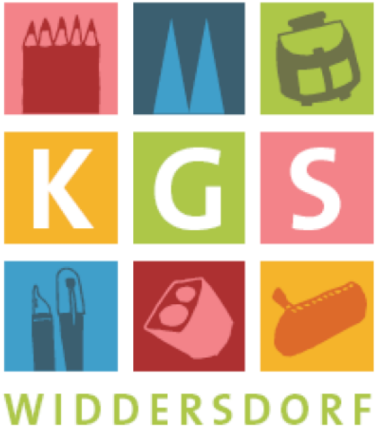 Schulprogramm
Unterricht

eine Unterrichtsstunde dauert 45min
Folgende Fächer unterrichten wir: Deutsch (6Std.), Mathematik (6 Std.), Sachunterricht (3Std.), Englisch (nicht in ½) (2Std.), Kunst (2Std.), Sport (2-3Std.), Musik (1-2 Std.), kath. Religion (2 Std.), 
Für die Fächer Sport und Kunst sind in den meisten Fällen Doppelstunden vorgesehen
der Unterricht beginnt um 08:00 Uhr, es klingelt jedoch bereits um 07:55 Uhr
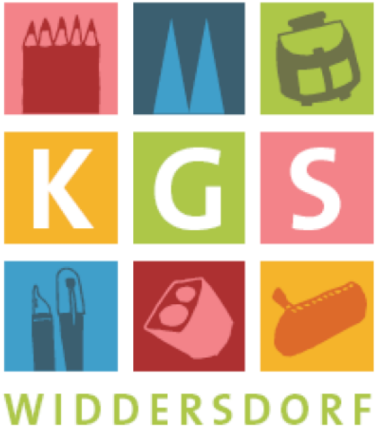 Schulprogramm
Unterrichtsschluss und Pausenzeiten

Die 1. und 2. Klassen haben Unterrichtsschluss um 11.30 Uhr/12:30 Uhr
Die 3. und 4. Klassen haben Unterrichtsschluss um 12:30Uhr/13:15 Uhr
Große Pause: 09:30 Uhr bis 10:00 Uhr inkl. Frühstück
Kleine Pause: 11:30 Uhr bis 11:45 Uhr
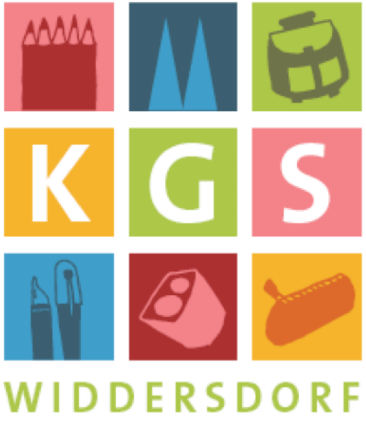 Schulprogramm
Unterricht
Förderstunden 
Durch Team-Teaching oder spezielle LRS-Stunden und/oder Rechenschwierigkeiten

Ausfall von Stunden
Unser höchstes Ziel ist es Unterricht nicht ausfallen zu lassen
Schülerinnen und Schüler werden so wenig wie möglich aufgeteilt
Lässt sich jedoch nicht immer verhindern
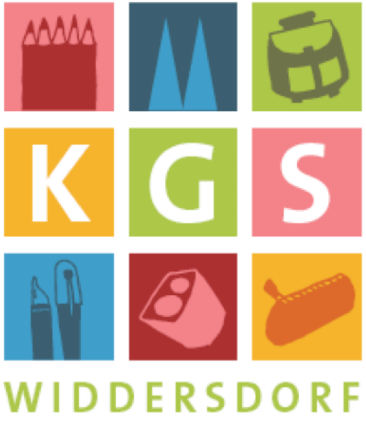 Feiern und Projekte
Christlicher Jahreskreis für uns als Bekenntnisschule sehr wichtig
Ostern
Pfingsten
Weihnachten etc.
ALLE Schülerinnen und Schüler nehmen daran teil. Verpflichtende Erklärung bei Anmeldung

Schulfest
Circus Rondel
Forschertage
Zooschule
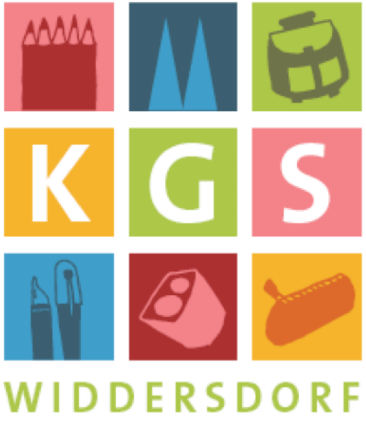 Miteinander Leben
Offene und ehrliche Kommunikation zwischen Lehrkraft und Eltern
Persönliche Kommunikation immer dem E-Mail Verkehr vorzuziehen
Vertrauen in die Arbeit unserer Lehrkräfte
Keine Verhandlungen über Noten
Zusammenarbeit hinsichtlich Schulaktivitäten, Klassenaktivitäten und ähnlichem
Unterstützung der Eltern ist immer willkommen

Friedliches Miteinander unter den Kindern wird vom ersten Tag an gelehrt
Respektvoller Umgang untereinander
Einander helfen und unterstützen
Miteinander und voneinander lernen und Freude am Lernen haben
Diese Einstellung erwarten wir von den Lehrkräften und den Eltern ebenfalls!!!
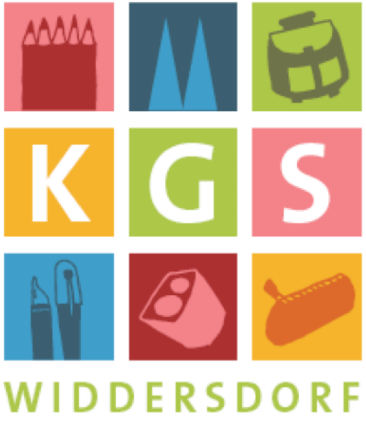 Hinweise zum Aufnahmeverfahren
Vorgaben des Schulministeriums
Schulträger (Stadt Köln) gibt die Anzahl der zu vergebenen Plätze vor
Er entscheidet jedoch NICHT wer einen Platz erhält
dies obliegt der Schulleitung in Zusammenarbeit mit der Steuergruppe

Kriterien für die Aufnahme
Seit diesem Jahr entscheidet Schulleitung allein über die Aufnahmekriterien
Oberstes Kriterium jedoch vom Schulträger
Römisch-katholisch getaufte Kinder haben bei der Anmeldung ein Vorrecht, da wir eine Bekenntnisschule sind
Weitere Kriterien, nach Priorität, sind:
Geschwisterkinder, Schulweg, KiTa-Besuch, ausgewogenes Verhältnis Mädchen/Junge
Im Normalfall sind hierdurch bereits alle Plätze vergeben.
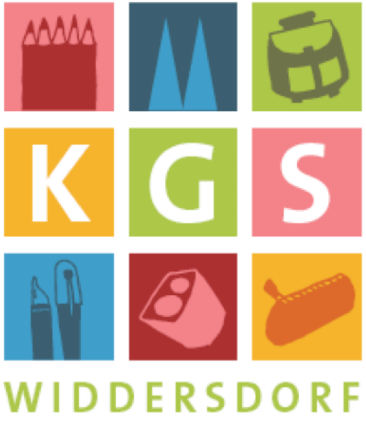 Hinweise zum Aufnahmeverfahren
Zurückstellungen
Eltern haben die Möglichkeit einen Antrag auf Zurückstellung ihres Kindes zu stellen
Hierfür werden ärztliche Gutachten und/oder Gutachten von anderen Institutionen( Bsp.: SPZ, Logopädie; Kinderpsychologe etc.) benötigt
Schuleingangsuntersuchung
Je mehr dokumentiert werden kann, desto besser


Die Entscheidung über die Zurückstellung trifft die Schulleitung
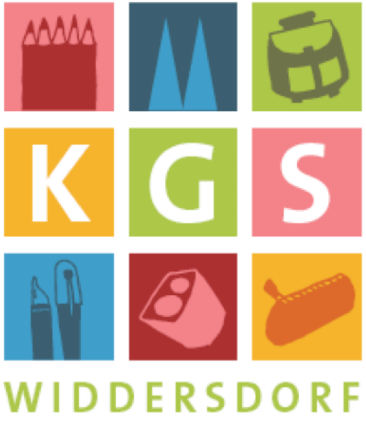 Hinweise zum Aufnahmeverfahren
Schulanmeldungstermine
Finden in der Woche vom 07.10.2024 bis 11.10.2024 statt
Kinder MÜSSEN dabei sein
Listen für die Anmeldung liegen aus
Vormittags und Nachmittags (Termin dauert etwa 15min)
Bitte die Formulare ausgefüllt zum Termin mitbringen
Beim Anmeldegespräch erhalten Sie einen Termin für die Schuleingangsuntersuchung
Schulpflichtig sind alle Kinder die bis zum 30.09.2019 geboren worden sind
Jüngere Kinder (Kann-Kinder) können, müssen aber nicht eingeschult werden
Eltern, die eine Zurückstellung beantragen wollen, tragen sich bitte für den Montag (07.10.) ein, da hier die Termine etwas länger angesetzt sind.
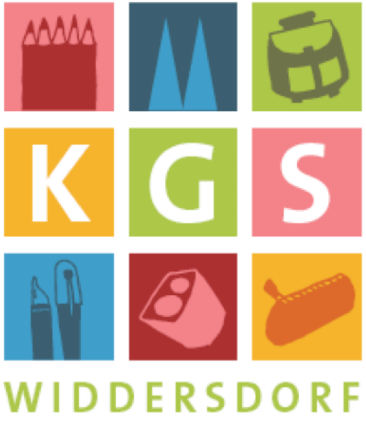 Formulare
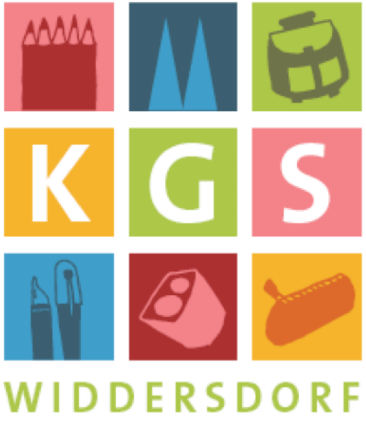 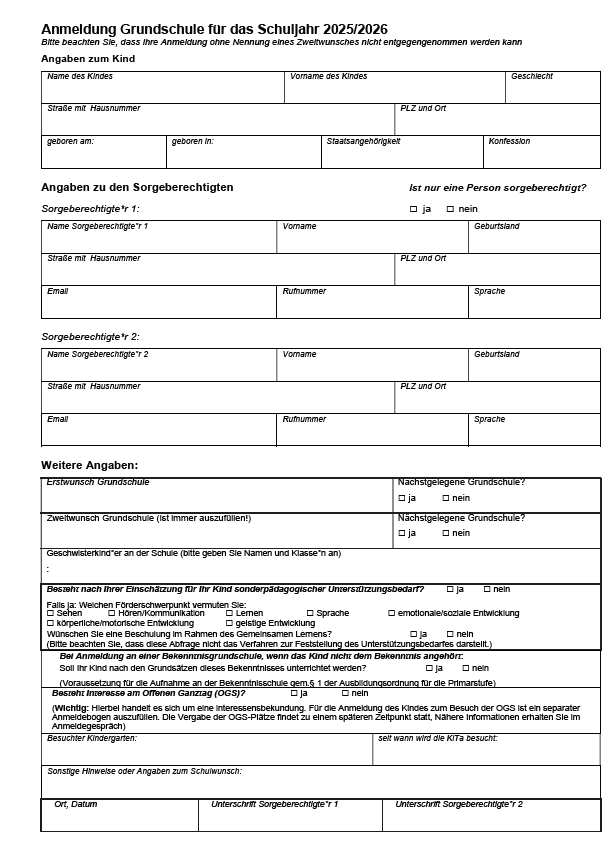 Der Anmeldebogen
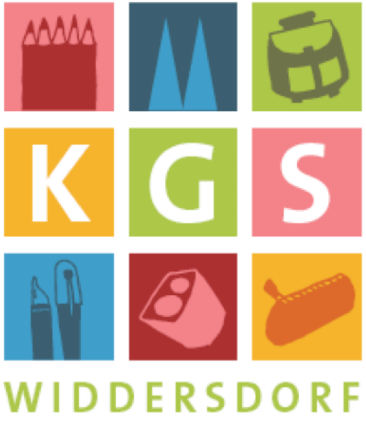 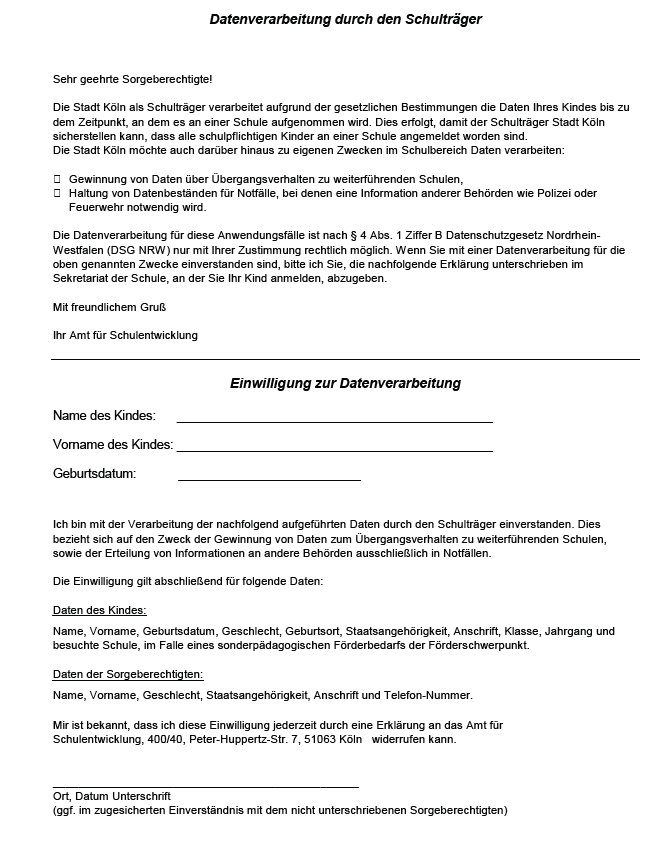 Einwilligung zur Datenverarbeitung
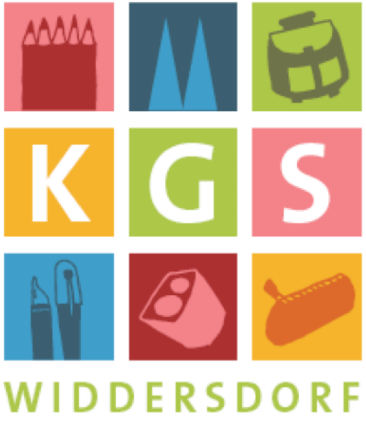 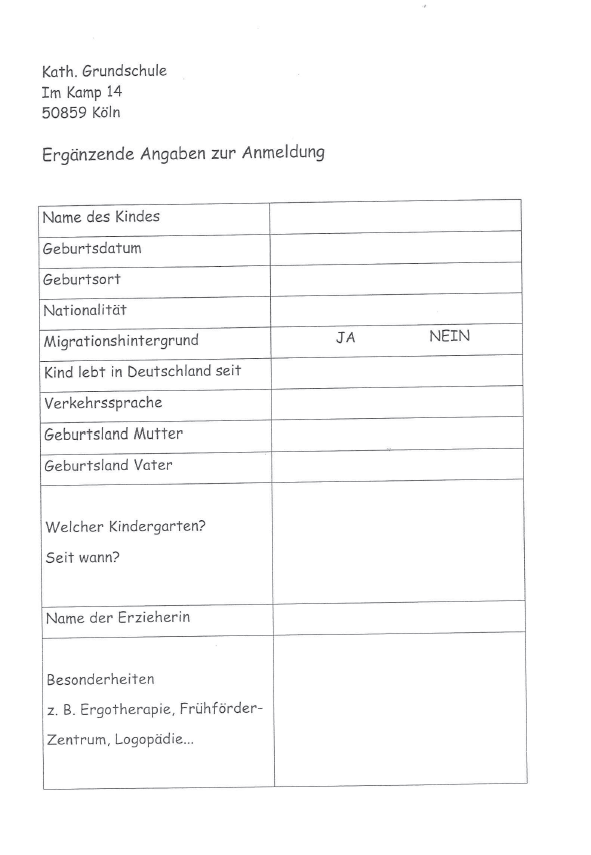 Ergänzende Angaben zur Anmeldung
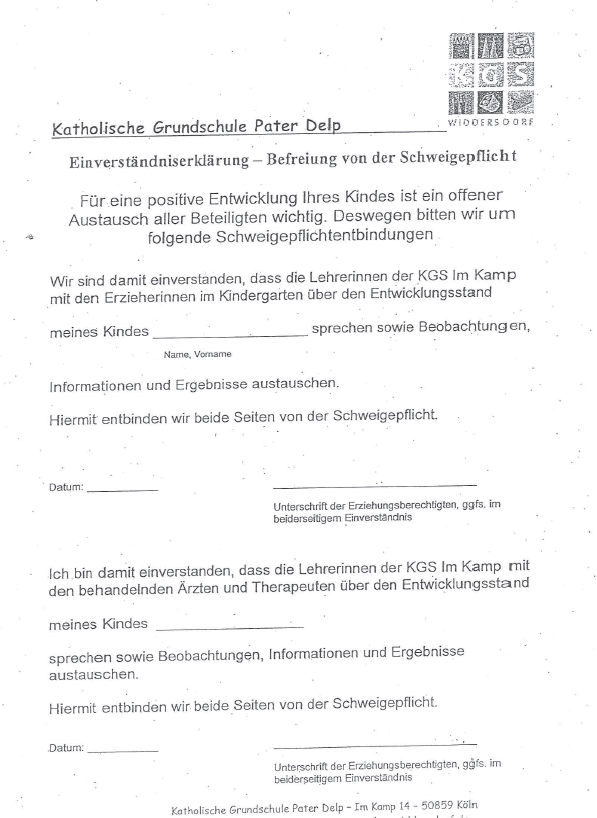 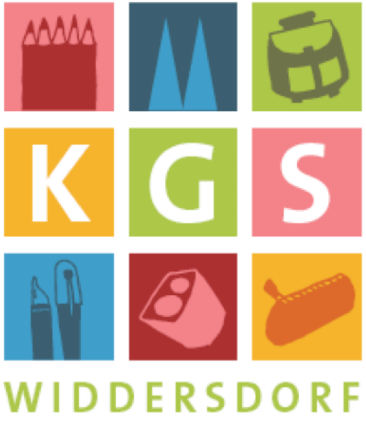 Einverständniserklärung 
Befreiung v. der Schweigepflicht
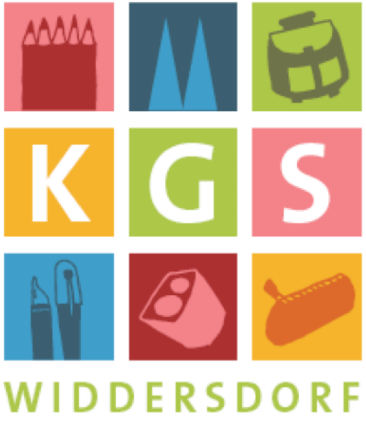 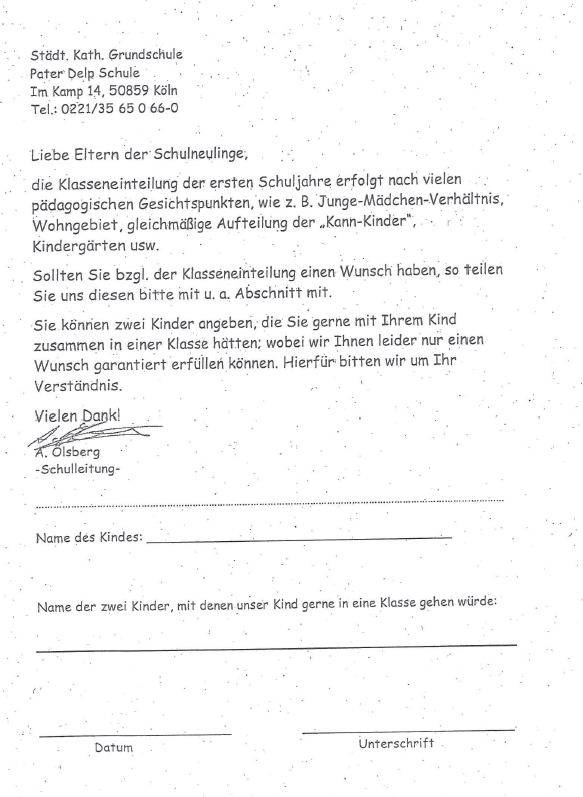 Informationen Klasseneinteilung + Angabe Wunschkind
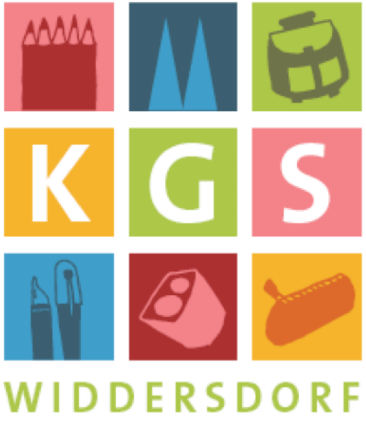 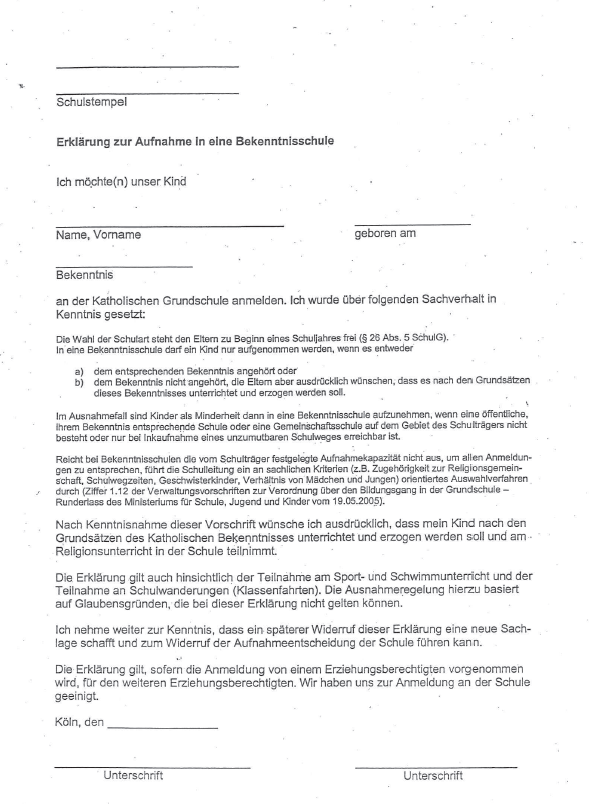 Aufnahme in eine Bekenntnisschule
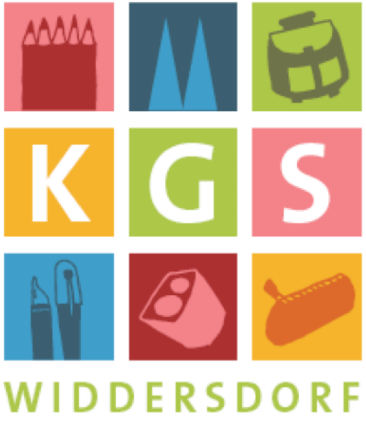 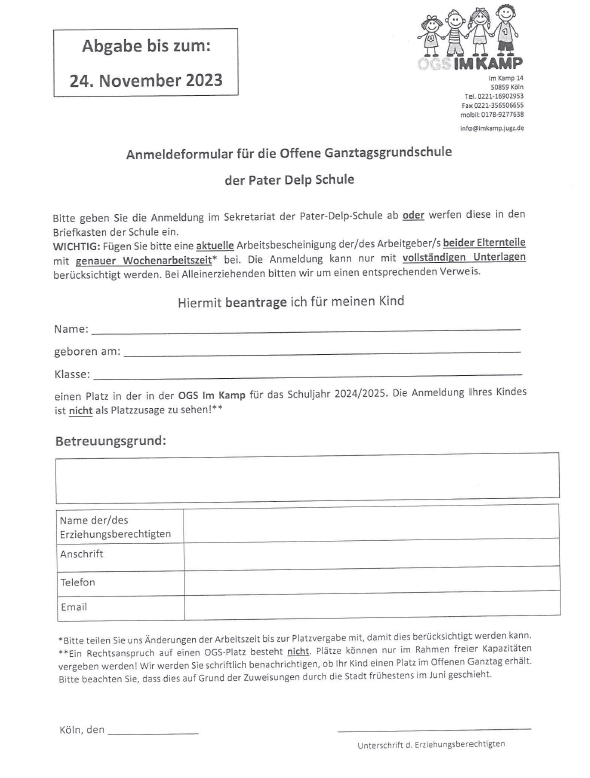 Anmeldeformular OGS
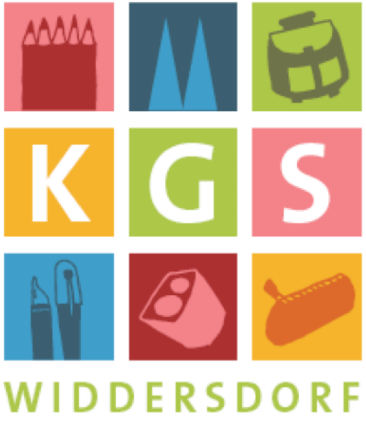 OGS Im Kamp
Rahmenbedingungen:
Klasse = Gruppe System
Betreuung Mo-Do bis 16 Uhr /Freitags bis 15 Uhr (Spätbetreuung (mit Nachweis) – eine Stunde länger)
1. und 2. Klasse in der Dependance
3. und 4. Klasse im Hauptgebäude
im Hauptgebäude versch. Gruppenräume/Essensräume
Essen in zwei Schichten (1/2er u. 3/4er) nach Stundenplan
Lernzeit vor oder nach Essen – durch OGS begleitet, teilweise auch mit Lehrerinnen 
Catering durch "Buerger´z" aus Köln-Deutz - Warmanlieferung
AGs starten nach den Herbstferien
Betreuungsbedarf in den Ferien wird rechtzeitig abgefragt
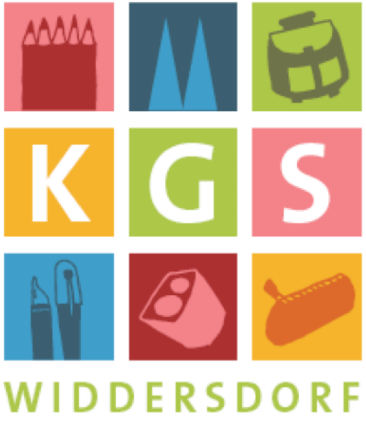 Vielen Dank für Ihre Aufmerksamkeit!!!!

Fragen???